Структурные компоненты речио которых важно знать каждому родителю…
Учитель-логопед
Некрасова А.С.
МБДОУ №35 «Василинка»
Речь - способность говорить,   выражать, передавать что-либо словами – устно или письменно.
Речь помогает передавать знания, узнавать новое, общаться, делиться мыслями и чувствами, договариваться о чем-нибудь, согласовывать свои действия.
Структурные компоненты речи
Звукопроизношение
Фонематическое восприятие
Грамматический строй речи
Слоговая структура слова
Словарь
Связная речь
СЛОВАРНЫЙ ЗАПАС
- СУЩЕСТВИТЕЛЬНЫЕ
- ГЛАГОЛЫ
- ПРИЛАГАТЕЛЬНЫЕ
- НАРЕЧИЯ
- МЕСТОИМЕНИЯ
- ЧИСЛИТЕЛЬНЫЕ
- СЛУЖЕБНЫЕ СЛОВА
- ПРИЧАСТИЯ И ДЕЕПРИЧАСТИЯ
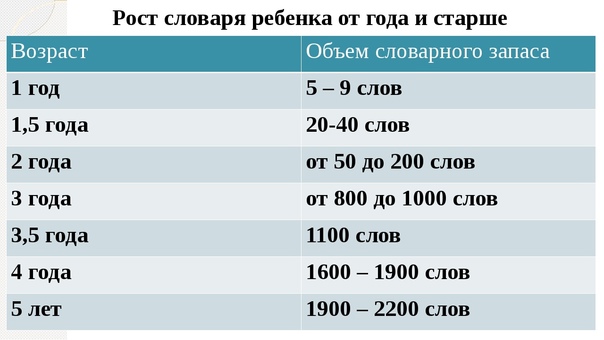 Важно умение активно пользоваться словами, сочетать их между собой.        Образовывать из них новые слова.
Необходимо обогатить речь ребенка существительными, прилагательными, глаголами, обобщающими словами.
Привить простейшие навыки образования новых слов.
ГРАММАТИКА(грамматический строй речи)
морфология (законы изменения слов)
синтаксис 
(законы сочетания слов в предложении)
Грамматический строй речи
1. словоизменение: 
- Изменять существительные по падежам и числам;
- Употреблять предлоги в речи;
- Согласовывать существительные с прилагательными и числительными;
Правильно употреблять глаголы.

2. словообразование:
- Употреблять умешительно ласкательные и увеличительные суффиксы (глаза, глазки, глазищи);
- Образовывать названия детенышей животных;
Образовывать притяжательные (мой дом; наша сумка…) и относительные прилагательные (из дерева- деревянный

3. составлять предложения.
Нарушения грамматического строя речи
* Икажение структуры слова.
                    захлестнула- «НАХЛЕСТНУЛА», 
                    козлята- «КОЗЛЁНКИ»

   * Нарушение предложения
                    над столом- «НА СТОЛОМ»

   * Неправильное согласование слов                                           
      в предложении
                    «МНОГО ДЕРЕВОВ»,  «ПЛЫВЕТ КОРАБЛИ»

   * Пропуски слов в предложении, нарушение последовательности слов.
Искажение окончаний:
Красная пальто
Дядя ушла
Машина поехал
У бабушке
Мыли ложка
Ловили бабочков…
Формы единственного и множественного числа
Машины едет
Один яблок
Красивый кошки
Машины едет
Мяч катятся
Сабаки бежит….
Падежные формы
Слепили баба
Много девочки
Пять мышов
Девочка кормит петушок
Строили беседка
Употребление предлогов
Яблоко упало из ветки
Книга столе
Листики дерево
Белка на дупле…
Причины грамматических ошибок у детей:
- Развитие внимания, памяти,  мышления, нервной системы;

- Трудность овладения грамматическим строем языка;

- Небольшой запас знаний об окружающем мире и бедный словарь;

- Неправильная речь родителей, педагогов.
СЛОГОВАЯ СТРУКТУРА СЛОВАПОРЯДОК РАСПОЛОЖЕНИЯ СЛОГОВ В СЛОВЕ
- РИТМИКО-ИНТОНАЦИОННАЯ СТРУКТУРА

- ЗВУКОВОЕ ОФОРМЛЕНИЕ СЛОВА

- МЕСТО УДАРЕНИЯ

- КОЛИЧЕСТВО СЛОГОВ В СЛОВЕ И ИХ ПОСЛЕДОВАТЕЛЬНОСТЬ
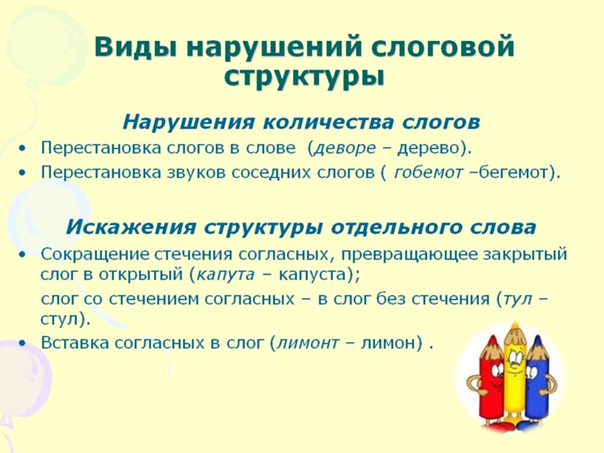 ЗВУКОПРОИЗНОШЕНИЕ
Это процесс образования речевых звуков, осуществляемый:
Дыхательным, 
Голосообразовательным, 
Звукообразовательным 
отделами речевого аппарата
при регуляции со стороны центральной нервной системы.
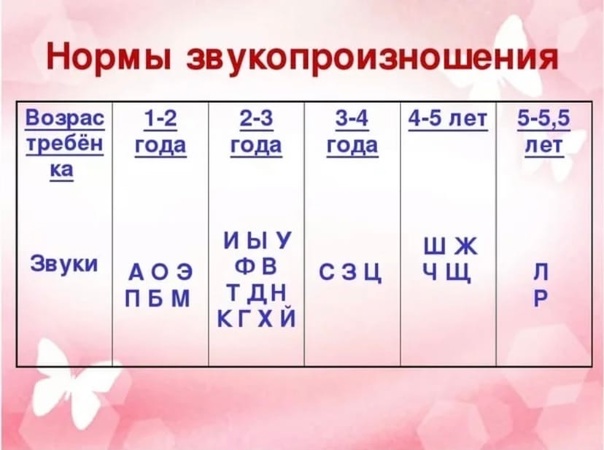 ФОНЕМАТИЧЕСКИЕ  ПРОЦЕССЫ
Фонематический слух – способность к слуховому восприятию речи, фонем
Фонематическое восприятие – процесс восприятия на слух определенных фонем
Назови сначала картинки со звуком [з], затем со звуком [с].
Связная речь

Диалогическая           Монологическая 


Связная речь

Ситуативная                  Контекстная
(связана с конкретной         (с опорой только на                
   ситуацией)                           языковые средства)
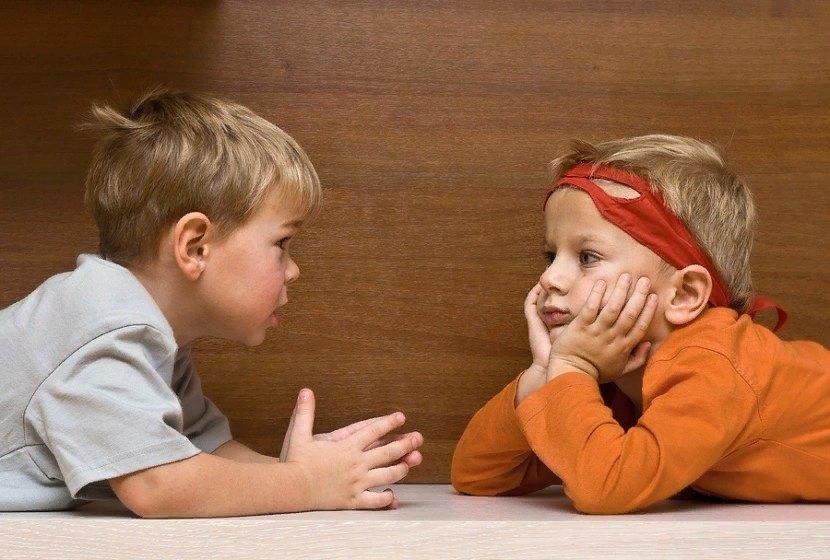 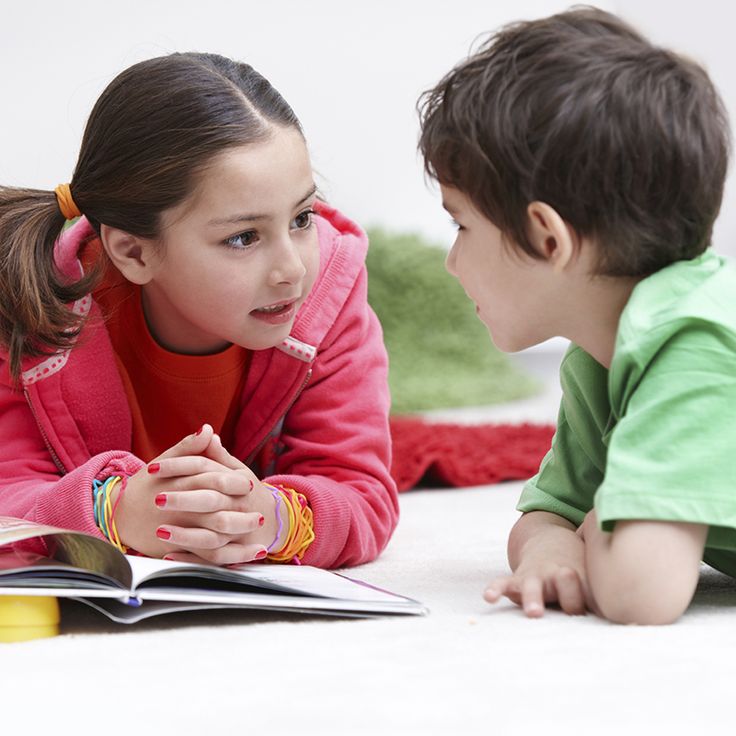 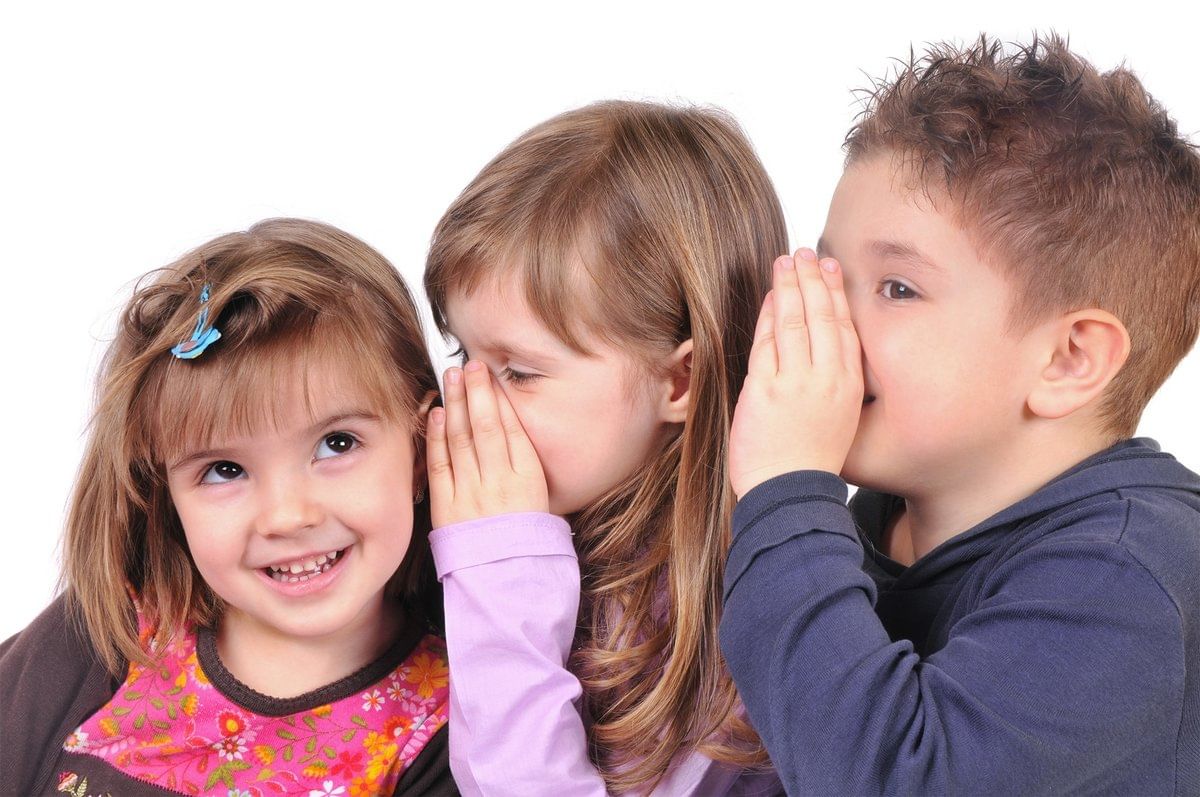 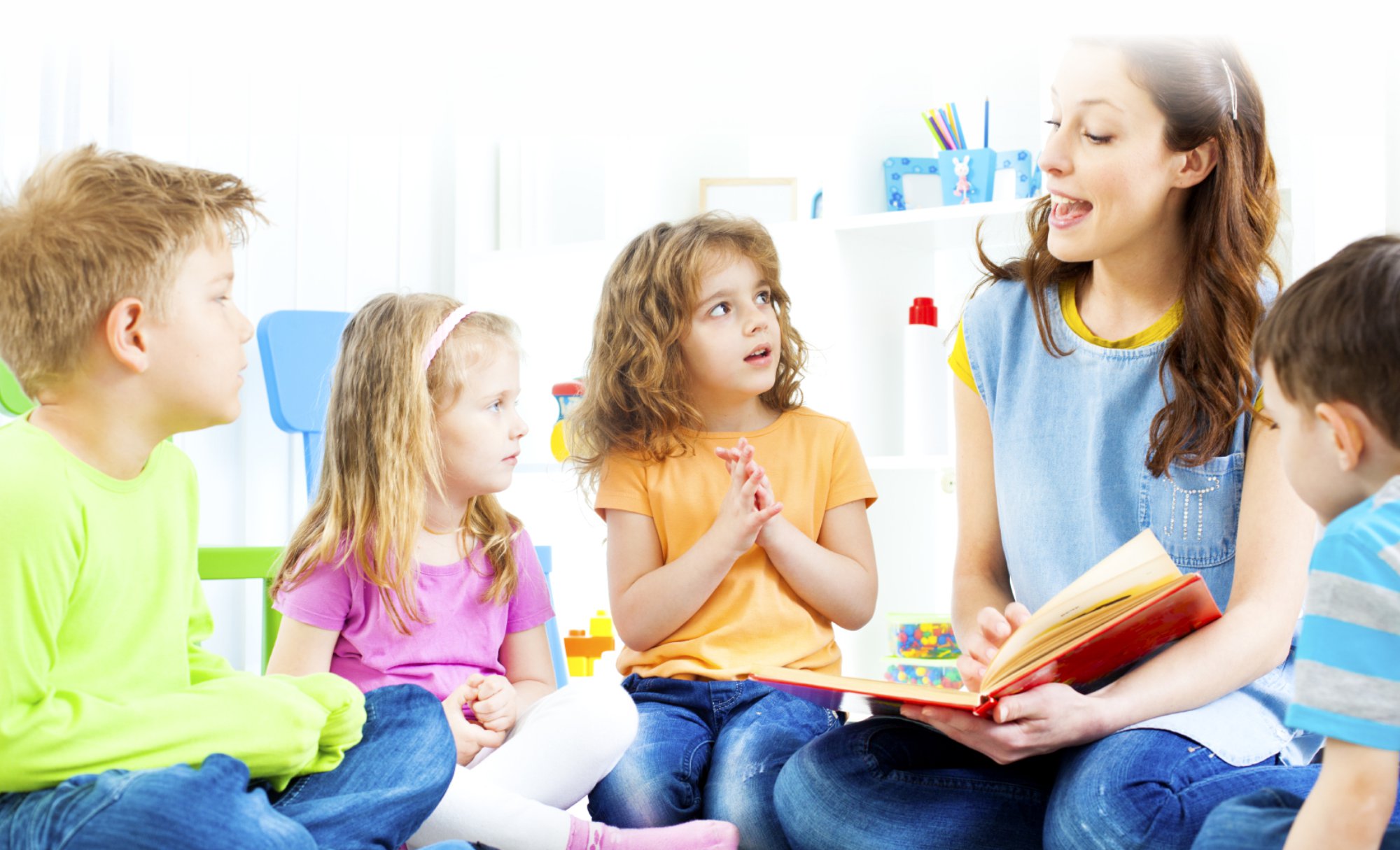 Больше любви и доброты в общении с ребёнком, больше веры в его силы, больше терпения и выдержки.